Administración de Empresas Acuícolas I – Clase 8
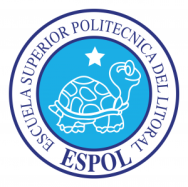 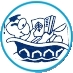 Fabrizio Marcillo Morla MBA
barcillo@gmail.com
(593-9) 4194239
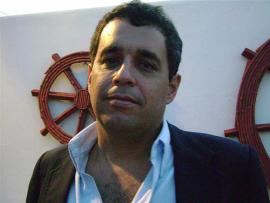 Fabrizio Marcillo Morla
Guayaquil, 1966.
BSc. Acuicultura. (ESPOL 1991).
Magister en Administración de Empresas. (ESPOL, 1996).
Profesor ESPOL desde el 2001.
20 años experiencia profesional: 
Producción.
Administración.
Finanzas.
Investigación.
Consultorías.
Otras Publicaciones del mismo autor en Repositorio ESPOL
Control
Una empresa debe de estar encaminada por donde sus dirigentes quieren que vaya. Para eso es indispensable tener control de ella.
El Control Gerencial es distinto de otros procesos de  planificacion y control que existen en la empresa.
1
Elementos Sistema Control
Detector. 
Dispositivo de medición del parámetro controlado.
Selector. 
Mecanismo para comparar valor real con el valor esperado.
Efector. 
Dispositivo para alterar comportamiento si es preciso.
Comunicador. 
Medio para pasar información entre los dispositivos anteriores.
2
Ejemplo: Termostato a/c
Detector. 
Termómetro. Mide TºC actual cuarto.
Selector. 
Termostato compara TºC actual con la TºC seleccionada en la perilla.
Si TºC actual < TºC Perilla  enciende compresor.
Si TºC actual > TºC Perilla  apaga compresor.
Efector. 
Compresor enfría el aire pasante.
Comunicador. 
Los circuitos eléctricos que comunican el termómetro con la perilla y el compresor.
3
Ejemplo: Conductor Auto
Carretera con límite 100 kph.
Detector. 
Velocímetro. Mide velocidad auto.
Selector. 
Cerebro compara la velocidad actual con límite.
Si velocidad actual < 100 kph pie pisa acelerador.
Si velocidad > 100 kph pie suelta acelerador y pisa freno.
Efectores. 
Acelerador aumenta velocidad de auto.
Freno disminuye velocidad de auto.
Comunicador. 
Sistema nervios permite ver velocímetro y controla pies.
4
Control En Organizaciones
Tiene mismos elementos, pero hay diferencias:
Estándar viene de planificación. Decide que debe hacerse. Control compara real vs. Presupuestado. Estrecha conexión entre planeación y control. Pueden considerarse 2 como un solo proceso.
No es automático. Personas deciden si hay diferencia con estándar. Acción a tomarse depende de decisión de personas.
Resultados de acción no son precisos. 
Mayor coordinación. Sistema de control debe asegurar que cada parte organización en armonía con las otras.
No depende mayormente de ente regulador externo. Mayor parte es autocontrol.
5
Funciones Control Organizaciones
Planificar lo que hace la organización.
Coordinar actividades de diversas partes.
Comunicar información.
Evaluar información y decidir acciones a tomar si es necesario. (4 pasos sencillos).
Influir en comportamiento de las personas.
Procesar información usada en demás funciones.
6
Sistemas De Información
Todas las actividades que tienen que ver con flujo sistemático de información en compañía.
Planificación y control parte de sistema. Clasifica en:
Planificación estratégica.
Control gerencial.
Control operativo.
Sistemas de información en las organizaciones
Planificación y Control
Planeación Estratégica
Control Gerencial
Procesamiento de
la Información
Control Operativo
Información de Operaciones
7
Contabilidad Financiera
Control Gerencial
Proceso por el que los gerentes aseguran de obtener y usar efectiva y eficazmente los recursos en consecución de los fines de la organización.
Proceso: SCG consiste de un proceso y una  estructura.
Proceso es conjunto de acciones que se suscitan.
Estructura está compuesta por los arreglos organizacionales y los marcos informativos.
Gerentes: SCG es para uso de gerentes e involucra la interacción de un gerente con otro. Gerentes línea son puntos centrales en CG, juicios se incorporan a planes, influyen en los demás,y su rendimiento es el que se mide. Departamento de control (staff) recoge, procesa, compara y presenta información, pero gerentes de línea toman las decisiones. CG es el control de los gerentes sobre los demás gerentes.
8
Control Gerencial
Fines: Los fines de una organización se fijan en el proceso de planeación estratégica. En el proceso de CG estos se toman como dados, aunque información del CG puede influir en fines. CG pretende facilitar el conseguir estos fines.
Eficiencia y Efectividad: Efectividad es lograr los resultados. Eficiencia es la cantidad de producto resultante por unidad de recurso. No son sinónimos.
Recursos: Todo requiere recursos. Los gerentes son responsables de conseguirlos y su uso.
Aseguranza: No en función de que ellos hacen el trabajo, sino que velan por que otros lo hagan.
9
Características de SCG
Enfoca su atención en programas y centros de responsabilidad.
Compara información planificada con real
Es un sistema total. Abarca todos las areas de la compañía. Es necesario esto para poder coordinarlas.
Montado alrededor de estructura financiera, aunque medidas de eficiencia no monetarias son importantes también.
Rítmico. Tiene calendario fijo.
Coordinado e integrado. Información debe cuadrar, no importa como se la presente.
10
Control Operativo
Es el proceso de asegurar que las tareas específicas se lleven a cabo efectíva y eficazmente.
Se concentra en tareas individuales de un centro.
Busca administrar procesos específicos en vez de como un todo.
Busca principalmente optimizar relacion producto / insumo (eficacia).
11
Control Operativo
12
Procesos De SCG
Programación
Decidir sobre los programas a emprender y los recursos aproximados a asignar a c/u.
Presupuestación
Plan expresado en términos cuantitativos para un periodo específico. Cada programa se traduce al ámbito de responsabilidad de cada gerente.
Operación y Contabilidad
Durante el periodo de operaciones se lleva registro de los recursos usados (costos) y de los ingresos.
Informes y Análisis
Información presentrada comparada con presupuesto.  Se intente explicar diferencias entre real y presupuesto. Gerentes deben de decidir acción a tomar de necesitarse.
13